Чуть дрожит на ветерке
Лента на просторе,
Узкий кончик в роднике,
А широкий - в море.
Что такое река?
Река – водный поток, текущий в выработанном им углублении – русле реки.
Исток
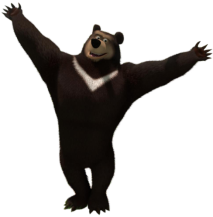 Правые притоки
о
л
Притоки
Левые притоки
с
у
Р
Устье
Как определить правый и левый приток?
Река + притоки = речная система
Истоки
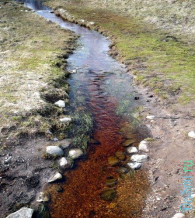 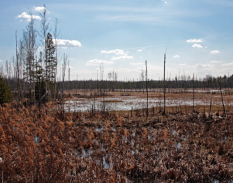 р. Москва
р. Волга
болото
родник
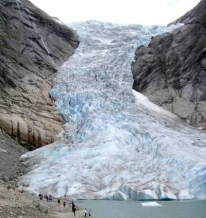 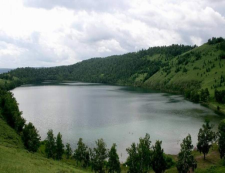 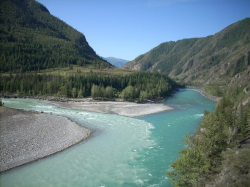 р. Ангара
р. Терек
озеро
слияние рек
ледник